THỨ BẢY TUẦN XVI THƯỜNG NIÊN C
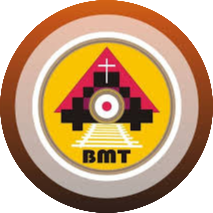 Ca nhập lễ
Chúng ta hãy ngợi khen thánh GioanKim và Anna nơi miêu duệ các ngài, vì Chúa đã ban cho các ngài ơn phúc lành của muôn dân.
Bài Đọc 1: Hc 44, 1. 10-15
"Miêu duệ họ tồn tại đến muôn đời".
Trích sách Huấn Ca
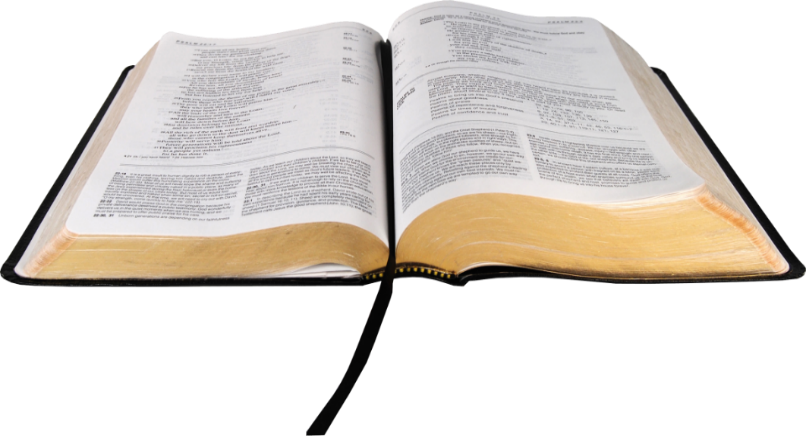 Đáp Ca:
Tv 131, 11. 13-14. 17-18
Ðáp:  Chúa là Thiên Chúa sẽ ban cho Người ngôi báu Ðavít tổ phụ Người
Alleluia, alleluia! - Các ngài mong đợi niềm an ủi của Israel, và Thánh Thần ngự trong các ngài. - Alleluia.
Phúc Âm: Mt 13, 16-17
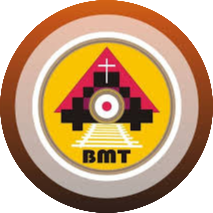 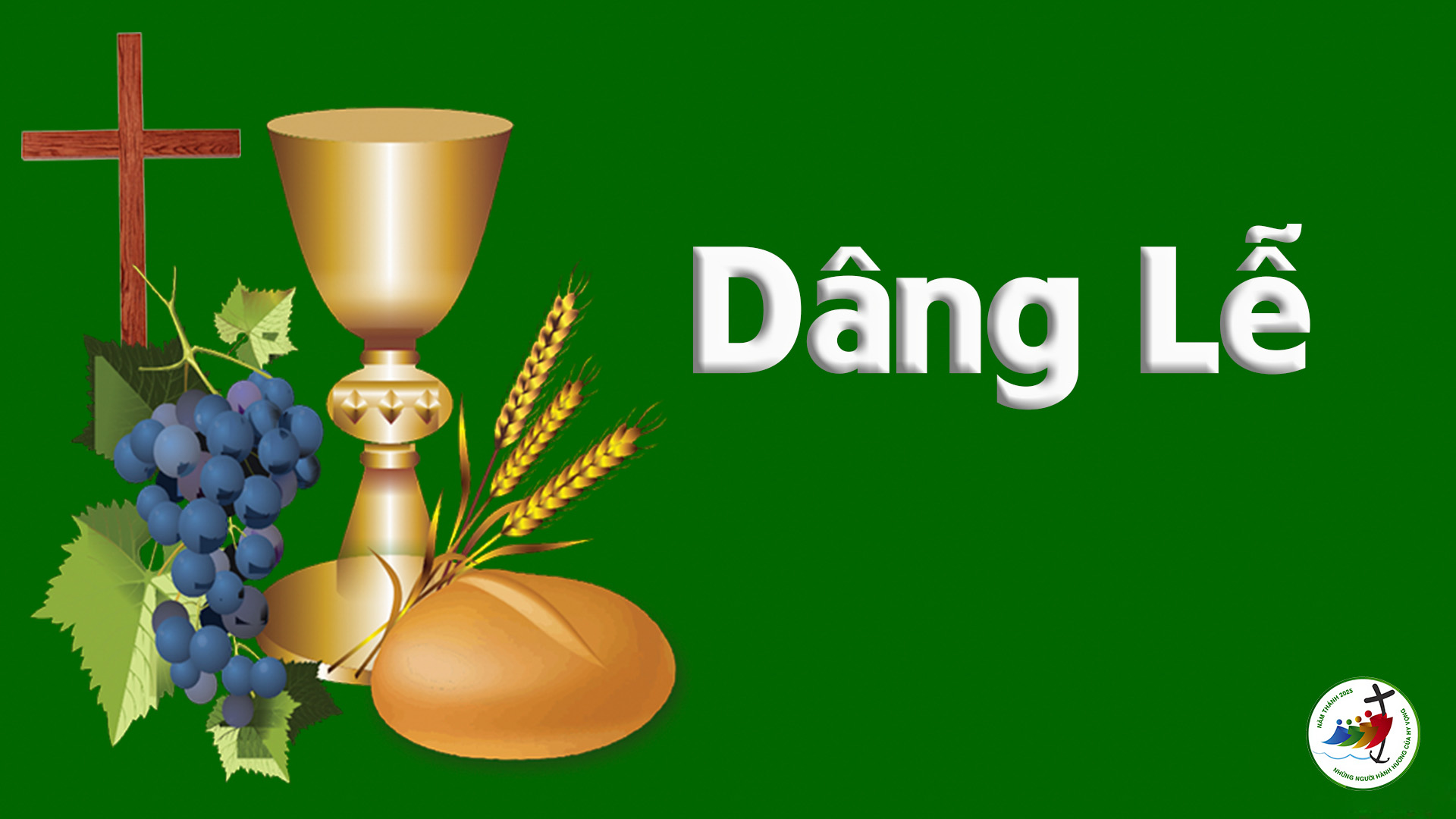 Ca hiệp lễ
Các ngài được Chúa chúc phúc, và được Thiên Chúa Đấng cứu độ yêu thương.
Ca Kết Lễ
THỨ BẢY TUẦN XVI THƯỜNG NIÊN C
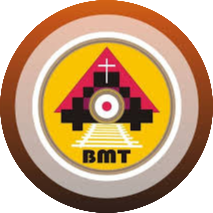